Izbori
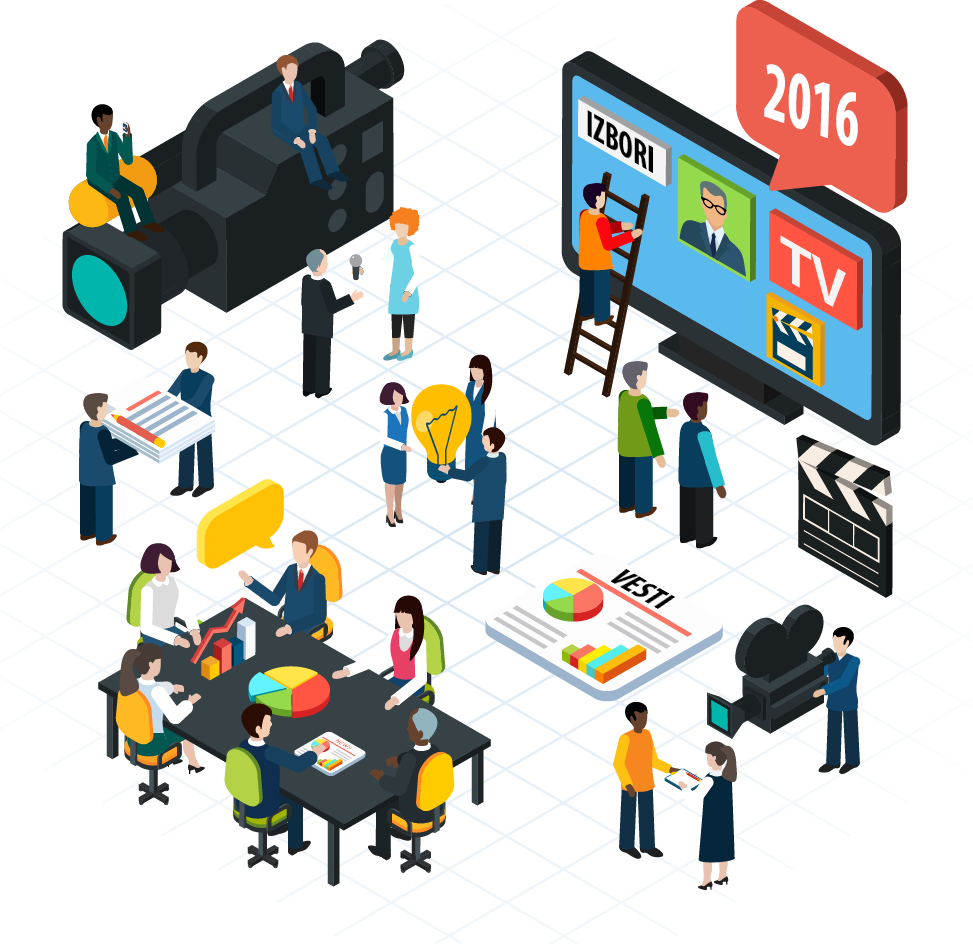 2016
Monitoring          medija
BIRO ZA DRUŠTVENA ISTRAŽIVANJA
             Beograd, 2016
Metodologija
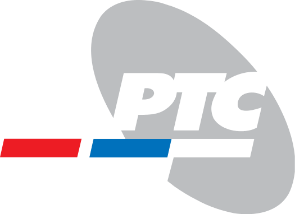 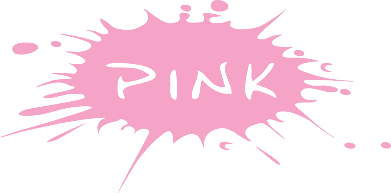 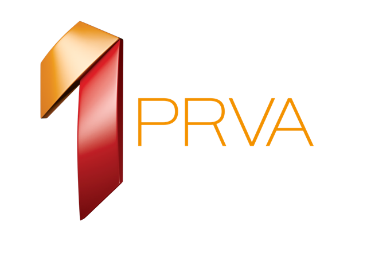 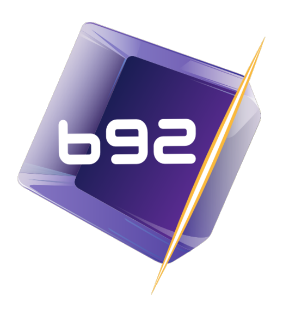 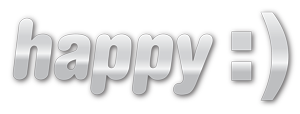 ZASTUPLJENOST  TEMA
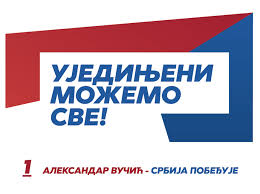 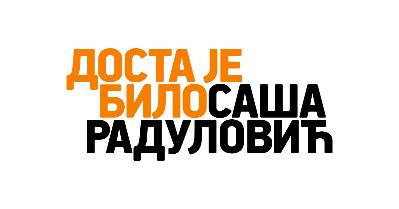 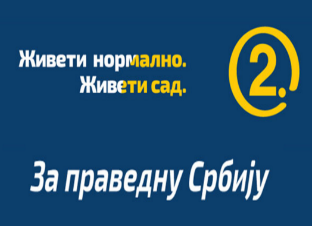 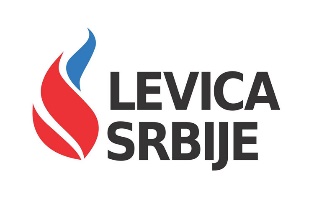 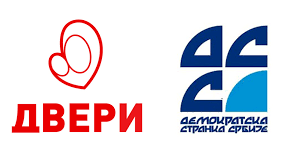 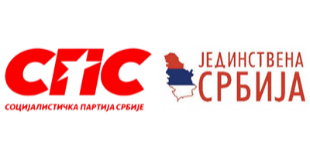 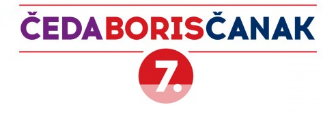 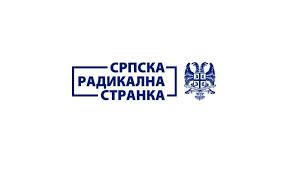 Izborno-medijska kultura
Izborno informisanje u zavisnosti od starosti
Izborno informisanje u zavisnosti od obrazovanja
Stav o pomoći televizija u sagledavanju pozitivnih i negativnih strana programa izbornih lista
Starost ispitanika
Stav o pomoći televizija u sagledavanju pozitivnih i negativnih strana programa izbornih lista
Nivo obrazovanja
Stav o adekvastnosti vremena koje su stranke imale na raspolaganju da predstave ono što žele.
Nivo obrazovanja
Relevantnost tema na posmatranim televizijama
Izborno ponašanje
Relevantnost tema
Region
Stav da li televizije pitaju političare ono sto bi ih oni pitali
Koja televizija je vodila kampanju protiv vlasti
Koja televizija je vodila kampanju protiv opozicije
Izborno ponašanje
Izborno ponašanje prema nivou obrazovanju
Izborno ponašaranje prema starosti
Zaključci
Istraživanje javnog stavova građana, tačnije onih koji su pratili izbornu kampanju govore prisutnosti podrške „opredeljnom“, odnosno navijačkom novinarstvu, bilo da je reč o promociji ili kritici stranka vlasti ili opozicije. Javno mnjenjenje očekuje, ali ne u tako izraženom procentu da mediji budu neko ko analizira, zapitkuje propituje i tako nudi informacije iz više izvora ostavljajući građaninu da se opredeli u tome šta je ispravno.
Televizija je i dalje dominantan izvor informisanja. Za razliku od starijih i manje obrazovanih ispitanika, koji su se o izborima informisali iz „druge ruke“ preko TV, tačniije pre svega RTS i Pinka, B92 i TV Prva, mladi se informišu nešto više od ostalih preko interneta. Internet populacija ide korak dalje i informiše se iz „prve ruke“, putem internet prezentacija stranaka i partijske online dokumentacije. Što se tiče prisustva izbornim događajima, kao izvora informisanja, ono je zanemarivo.
Sve ovo nas vodi ka zaključku da imamo lenju javnost, koja želi servirane informacije, odnosno infoemacije koje će, za pretpostaviti, da utvrde postojeće stavove o strankama.
Radio televizija Pink je bila mediji čijim izveštavanje je statistički značajno bilo pozitivno ocenjeno od ispitanika koji su manjeg obrazovanja, veće starosti i neretko ispitanika koji žive u istočnoj i jugoističnoj Srbiji.
IZBORI 2016                                                                                                MONITORING MEDIJA
Hvala na pažnji!

www.birodi.rs
office@birodi.rs 
www.tvojstav.rs
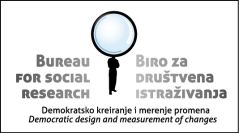